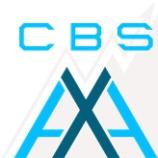 SONDAJ SOCIO-POLITIC APRILIE 2024
Republica Moldova
Metodologia cercetării
Volumul eşantionului: 1008 persoane cu vârstă de 18 ani şi mai mult;
Eşantion: stratificat, probabilist, bistadial;
Tip sondaj: interviu telefonic moderat de intervievator (CATI)
Reprezentativitate: eșantionul este reprezentativ pentru populația adultă a Republicii Moldova, cu o eroare maximală de +3,1% 
Perioada de culegere a datelor:  6 – 13 aprilie 2024. Chestionarul a fost disponibil în limbile română şi rusă, oferindu-se respondenților posibilitatea de a alege varianta. 
 

În urma analizei structurii eşantionului obţinut, s-a constatat concordanţa dintre distribuţia populaţiei cunoscută din datele statistice disponibile şi cele obţinute, în limitele abaterii statistice admisibile. O diferenţă s-a înregistrat în cazul structurii pe sexe, în sensul supra-reprezentării persoanelor de sex feminin şi pe grupe de vârstă, în sensul sub-reprezentării tinerilor (18-29 ani). Cauza principală a acestor abateri ţine de fenomenele de migraţie a forţei de muncă peste hotare.
Pentru corectare s-a recurs la ponderarea rezultatelor, astfel încât structura eşantionului luat în calcul să reprezinte media dintre distribuţiile înregistrate în statistica oficială şi cea obţinută în teren. Astfel, rezultatele prezentate sunt ponderate. Diferenţa dintre rezultatele ponderate şi cele neponderate nu depăşeşte la niciuna din întrebări 1.5%.




Sondajul a fost organizat în cadrul proiectului „Menținerea rezistenței instituțiilor democratice din Republica Moldova”, implementat de Comunitatea „WatchDog.MD cu suportul Open Society Foundation. Rezultatele și concluziile nu reprezintă poziția donatorului.
2
2
ASPECTE SOCIALE
3
Credeți că în țara noastră lucrurile merg într-o direcție?
4
ASPECTE POLITICE
5
Câtă încredere aveți în următoarele personalități publice?
Diferența până la 100%, reprezintă ponderea răspunsului „Nu răspund”
6
Câtă încredere aveți în următoarele personalități  politice?
7
Dacă duminica viitoare s-ar organiza alegeri pentru Parlamentul Republicii Moldova, cu ce partid ați vota?
Din totalul eșantionului
Din totalul celor deciși
8
Dacă duminica viitoare s-ar organiza alegeri pentru Parlamentul Republicii Moldova, cu ce partid ați vota?
9
În cazul în care duminica viitoare ar avea loc alegeri pentru funcția de Președinte al Republicii Moldova, pentru cine ați vota?
Din totalul eșantionului
Din totalul celor deciși
10
În cazul în care duminica viitoare ar avea loc alegeri pentru funcția de Președinte al Republicii Moldova, pentru cine ați vota?
11
În cazul în care în turul 2 al alegerilor prezidențiale ar ajunge următorele perechi de candidați, pentru cine veți vota?
12
Ați auzit despre inițiativa de desfășurare a referendumului privind introducerea aderării la Uniunea Europeană în Constituție?
13
Cum credeți că se va dezvolta economia țării, ca urmare a integrării europene?
14
Cât de des vă informați din următoarele surse?
15
Cât de des vă informați din următoarele surse?
16
POLITICA EXTERNĂ
17
Spuneți-mi, Vă rog, dacă dețineți cetățenia României?
18
În România anul acesta vor avea loc mai multe scrutine, planificați să votați la...
19
Eșantion 225 numărul respondenților care dețin cetățenia română
Pentru cine ați vota la alegerile prezidențiale din România?
20
Eșantion 225 numărul respondenților care dețin cetățenia română
Câtă încredere aveți în următoarele personalități politice din străinătate?
21
Dacă vi s-ar cere să votați cu privire la aderarea RM la Uniunea Europeană, dvs. ați vota pentru sau contra?
22
Dacă vi s-ar cere să votați cu privire la aderarea RM la Uniunea Economică Euroasiatică (Rusia-Belarus-Kazahstan) Dvs. ați vota pentru sau contra?
23
Dar dacă ar trebui de ales în cadrul unui referendum între aderarea Republicii Moldova la Uniunea Europeană și aderarea Republicii Moldova la Uniunea Economică Eurasiatică, Dvs. pentru ce ați opta?
24
Dacă duminica viitoare ar avea loc un referendum (vi s-ar cere să votați) cu privire la integrarea Republicii Moldova în NATO  Dvs. ați vota pentru integrare  sau împotriva integrării?
25
Dacă duminica viitoare ar avea loc un referendum (vi s-ar cere să votați) cu privire la integrarea Republicii Moldova în Rusia  Dvs. ați vota pentru sau împotriva a astfel integrări?
26
Credeți că ... :
27
Sunteți sau Nu de acord cu următoarele afirmații?
28
Sunteti sau Nu de acord cu următoarele afirmații?
29
VĂ MULȚUMIM!
Jigău Ion
Centrul de Studii Sociale și Marketing „CBS-Research”

www.cbs-axa.md 

www.kantartns-see.com/who-we-are/moldova/